المرتكزات المعرفية لستراتيجية بورتر والتكاليف على اساس المواصفات  STRATEGIC ANALYSIS MICHAEL PORTER MODELS&ABC11
أ.د.منال جبار سرور 
محاضرة ملقاة على طلبة الدكتوراه /محاسبة ادارية 
2018-2019
دور مدخل (ABCII) في تحقيق استراتيجية قيادة التكلفة
يحقق مدخل (ABCII) أهداف قيادة التكلفة من خلال: (عطية، 2009: 245-246)
إن استخدام مدخل (ABCII) يتيح للإدارة فرصة اختيار التوليفة الأفضل من المواصفات والتي تحقق أدنى تكلفة ممكنة مما يساعد على إحداث تخفيض حقيقي في تكلفة المنتج وبالتالي تدعيم القدرة التنافسية للوحدة الاقتصادية.
إنه في حالة توافر إمكانية إعداد تقارير المواصفات على أساس مسببات تغيرها يتيح فرصة لإدارة الوحدة الاقتصادية من دراسة الأنشطة المسببة للتكاليف ودراسة أمكانية تحسين الأداء فيها كما يبين المواصفات المسؤولة عن مبالغ التكلفة الكبيرة والتركيز عليها في دراسة أهمية المواصفات بدلاً من تشعب الدراسة لكل المواصفات ومستوياتها وانعكاس ذلك كله على تخفيض التكلفة.
إن استخدام مدخل (ABCII) بشكل منتظم يوفر للوحدة الاقتصادية قاعدة بيانات عن كافة المواصفات المحتمل توافرها في المنتجات وتكلفة كل مستوى من مستويات كل مواصفة وبشكل تحليلي يمكن من القيام بالدراسات التحليلية للأساليب الإدارية التي تهدف إلى تخفيض تكلفة اقتناء المواد الأولية اللازمة لإنتاج المنتج مثل (JIT) وأسلوب تخطيط الاحتياجات من المواد (MRP).
تفيد المعلومات التي يوفرها مدخل (ABCII) في التعرف على مواصفات المنتج ومستويات الإنجاز عالية التكاليف وبالتالي محاولة التركيز على تخفيضها أو إلغائها وبما يؤدي إلى تخفيض تكاليف المنتج مع الأخذ بعين الاعتبار عدم التأثير على منفعة الزبون.
إن مدخل (ABCII) يعد من أكثر المداخل فعالية في مجال تحقيق ريادة التكلفة ويسعى إلى البحث الدائم عن مواطن الاسراف وضعف الكفاءة وتلافيها وكذلك تحليل أنشطة الوحدة الاقتصادية من مدخل تحليل القيمة بغرض استبعاد الأنشطة غير المضيفة للقيمة مع تحليل وإعادة هندسة بدائل التصميم والإنتاج وغيرها من مواطن الأداء المؤثرة على التكلفة.
أن تبني الوحدة الاقتصادية لمدخل (ABCII) يمكنها من تحديد التشكيلة الملائمة من استراتيجيات التنافس والتي تتمثل في تكاليف إنتاج منخفضة لكل منتج مع تمتع المنتج بجودة عالية والاستجابة السريعة لأذواق وحاجات الزبائن.
دور مدخل (ABCII) في تحقيق استراتيجية التمايز
إن تشكيل المنتج طبقاً للمواصفات المطلوبة من قبل الزبائن يعني التمايز من خلال الإنتاج طبقاً للحاجات الفردية للزبائن إذ سيؤدي تقديم المنتج بهذا الأسلوب إلى زيادة قيمة المنتج المدركة من قبل الزبون، أما من وجهة نظر الوحدة الاقتصادية فإن تشكيل المنتج طبقاً للمواصفات المطلوبة من قبل الزبائن يعني إنتاج تشكيلة متباينة من السلع تحقق وتلبي الحاجات الفردية لكل الزبائن ذوي العلاقة (فريحات، 2008: 25).
وإن الهدف الأساسي للتمايز هو زيادة القيمة وذلك من خلال أحد المداخل الآتية: (القسوس، 2009: 73)
تخفيض تكلفة الشراء.
زيادة رضا الزبون.
زيادة القيمة المدركة.
ويرى الباحث إن مدخل (ABCII) يحقق التمايز من خلال المداخل الثلاث أعلاه وإنه يعمل على تخفيض التكلفة من التخلص من الأنشطة التي لا تضيف قيمة إلى الزبون والتي تشكل عبئاً إضافياً وزيادة قيمة الزبون عن طريق تقديم مجموعة المواصفات والخصائص التي تمثل قيمة للزبون ويكون الزبون مستعداً لدفع ثمن معين مقابل الحصول عليها، وتحقيق رضا الزبون عن طريق مراعاة ما يحتاجه الزبون في المنتج من مواصفات وخصائص تتلاءم مع حاجاته ورغباته.
 
ويحقق مدخل (ABCII) أهداف استراتيجية التمايز من خلال: (عطية، 2009: 247-248)
تساهم معلومات مدخل (ABCII) في ترشيد قرارات إعادة هيكلة منتجات الوحدة الاقتصادية ونظم الإنتاج والجودة، إذ تعمل الوحدة الاقتصادية على تطوير منتجات لها مواصفات متميزة وذات قيمة عالية للزبون وهذا يسبب تغييرات في مواصفات المنتج مما يترتب عليه تكبد الوحدة الاقتصادية لتكاليف استثمارية إضافية تتعلق بمجال تطوير وتحسين المنتجات مما يتسبب في حدوث بعض التكاليف الاختيارية وقد تستلزم عملية تحسين وتطوير المنتجات الحصول على آلات جديدة وتدريب العاملين.
إن مدخل (ABCII) يمثل ركيزة أساسية نحو تبني الوحدة الاقتصادية لاستراتيجية تسعير متميزة تساعدها في تحقيق أهدافها وبما يدعم الميزة التنافسية ويتم تحديدها في ضوء توافر معلومات دقيقة عن تكلفة مواصفات المنتجات إذ إنه:
إذا كان الهدف زيادة حصة الوحدة الاقتصادية في السوق وتثبيت المنتج مع التضحية بجزء من هامش الربح فإن استراتيجية التسعير المستهدفة للمنتج ينبغي أن تبنى على أساس المحافظة على مستوى جودة مواصفات المنتج والتي تكون معادلة على الأقل لمستوى المنافسين مع محاولة تخفيض التكلفة وهذا يصلح للتطبيق في المدى القصير.
إذا كان الهدف هو دخول أسواق جديدة مع المحافظة على هامش الربح المستهدف فإن استراتيجية التسعير ينبغي ان تبنى على أساس محاولة الاهتمام بمستوى جودة المواصفات بحيث لا تقل عن مستوى جودة مواصفات منتجات المنافسين مع محاولة تحقيق وفورات في التكلفة.
إذا كان الهدف هو تعظيم الربحية من خلال زيادة المبيعات فإن استراتيجية التسعير ينبغي أن تبنى على أساس محاولة الإنتاج بتكاليف أقل من تكاليف المنافسين مع تحقيق نفس جودة مواصفات منتجات المنافسين أو أكثر.
تساعد معلومات مدخل (ABCII) على توفير واكتشاف الفرص التي تؤدي إلى تحسين جودة المنتجات وزيادة منفعة الزبون بالإضافة إلى تحقيق هدف تخفيض التكاليف بما يحقق رضا الزبون وكل ذلك يؤدي إلى دعم استراتيجية ريادة التكلفة والتميز في مواجهة الظروف التنافسية الشديدة.
إن استخدام مدخل (ABCII) يساهم بشكل كبير في تدعيم فلسفة التركيز على الزبون والتوجه باحتياجاته وتعتمد هذه الفلسفة على ضرورة تحديد مجموعة من المواصفات والخصائص الملموسة وغير الملموسة والتي يقوم الزبائن باختيار التشكيلة المناسبة منها والتي تحقق رضاهم.
إن مدخل (ABCII) يساهم في تطوير إطار عملي لتحقيق مفهوم إدارة الجودة الشاملة وذلك عن طريق تبني فلسفة التركيز على حاجات الزبون الخارجي (المواصفات المميزة للمنتج)، بما يستلزم تحديد وتحقيق متطلبات الزبون الداخلي (العلاقات التشابكية التي تتضمنها كل عملية) واللازمة لتحقيق المواصفات الرئيسية والفرعية وبالجودة المطلوبة.
شكراً لحسن الاصغاء
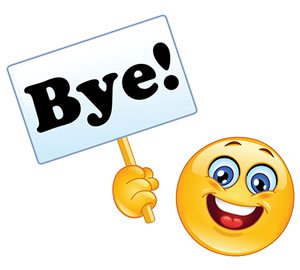